Hius- ja kauneudenhoidon neuvontapalvelut
Hiuksen kerrokset
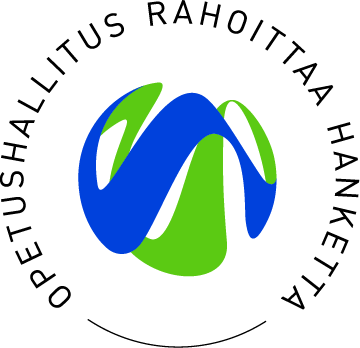 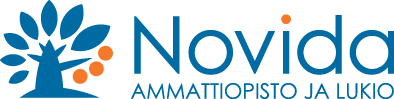 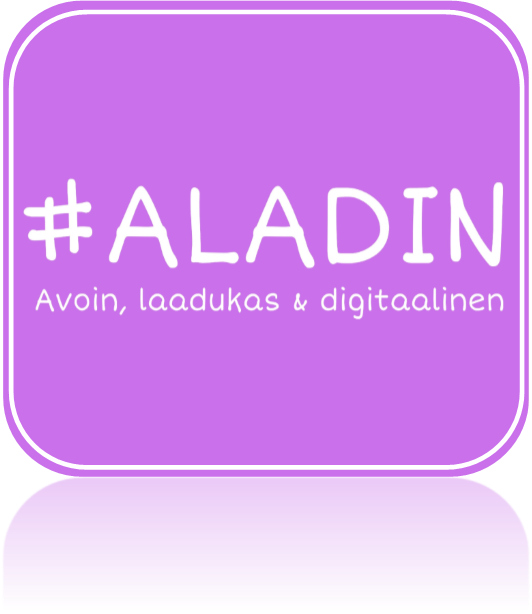 HIUKSEN KERROKSET
PINTAKERROS eli CUTICULA (SUOMUKERROS)
Pintakerros on hiusta suojaava kerros.
Hiuksen pintakerros muodostuu litteistä rengasmaisista, limittäin toistensa päällä olevista sarveissuomuista (esim. käpy, kattotiilet)
 Pintakerrokset ovat rosoreunaisia, joita on noin 6-12 kerrosta päällekkäin. Mitä useampi kerros, sitä lasimaisempi hius
Pintakerroksia yhdistää toisiinsa kittimäinen aine, hyaliini, joka pitää hiusta koossa.
Terveen hiuksen pintakerrokset ovat tiukasti kiinni. 
Käsittelyt avaavat hiuksen pintakerrosta ja liuottavat hyaliinia pois suomujen välistä. Pintakerrosta rasittavat myös mekaaniset käsittelyt (hankaaminen, harjaus, tupeeraus, kuumat raudat)
PINTAKERROS
Mitä käsitellympi hius, sitä huokoisempi ja avonaisempi pintakerros.
Hiuksen pääasiallinen aineosa on keratiini
Pintakerros on väritöntä ja läpikuultavaa
Pintakerros antaa hiukselle kiillon (hapan hoitoaine) --> supistaa hiusta --> suomut vetäytyvät tiukasti toisiinsa kiinni
Pintakerros muodostaa n. 10 % hiuksen massasta
KUITUKERROS ELI CORTEX
Kuitukerros on paksuin ja tärkein hiuksen osa
 Kuitukerros muodostaa n. 90% hiuksen massasta
 Kuitukerroksesta riippuu hiuksen kimmoisuus, paksuus ja laatu
 Kuitukerroksen (ja koko hiuksen) alkuaineet ovat hiili 50%, vety 6%, happi 23%,      typpi 17% ja rikki 4%
 Hius sisältää myös vettä 10 %
 Kuitukerros muodostuu pitkistä, kapeista sarveistuneista kuitusoluista
 Kuitukerrosta yhdistää hyaliini
KUITUKERROS
kuitusolun rakenne on havaittu elektronimikroskoopilla:
	- kuitusolu koostuu makrofibrillikimpuista
	- makrofibrillikimput koostuvat makrofibrilleistä        	 	  eli makrosäikeistä
	- makrofibrillit koostuvat mikrofibrilleistä eli 	 	 	  mikrosäikeistä
	- mikrofibrillit koostuvat protofibrilleistä eli 	 	 	  alkusäikeistä
	- protofibrillit muodostuvat molekyyliketjuista
	- molekyyliketjut (keratiiniketjut) atomeista
HIUKSEN YDIN eli MEDULLA
Hiuksen keskellä kulkeva kanava
 Kanava sisältää kahdesta neljään poikkileikkaukseltaan kuutiomaista solien   muodostamaa kerrosta
 Solut saattavat olla tyhjiä, ilman täyttämiä onteloita
 Joissakin ohuissa hiuslaaduissa ei ole lainkaan ydinkerrosta
 Ydinkerros on merkityksetön parturin ja kampaajan kannalta
Lähteet:
- Hiukset, Taina Luoma, Marjo Oksman-Paasisalo